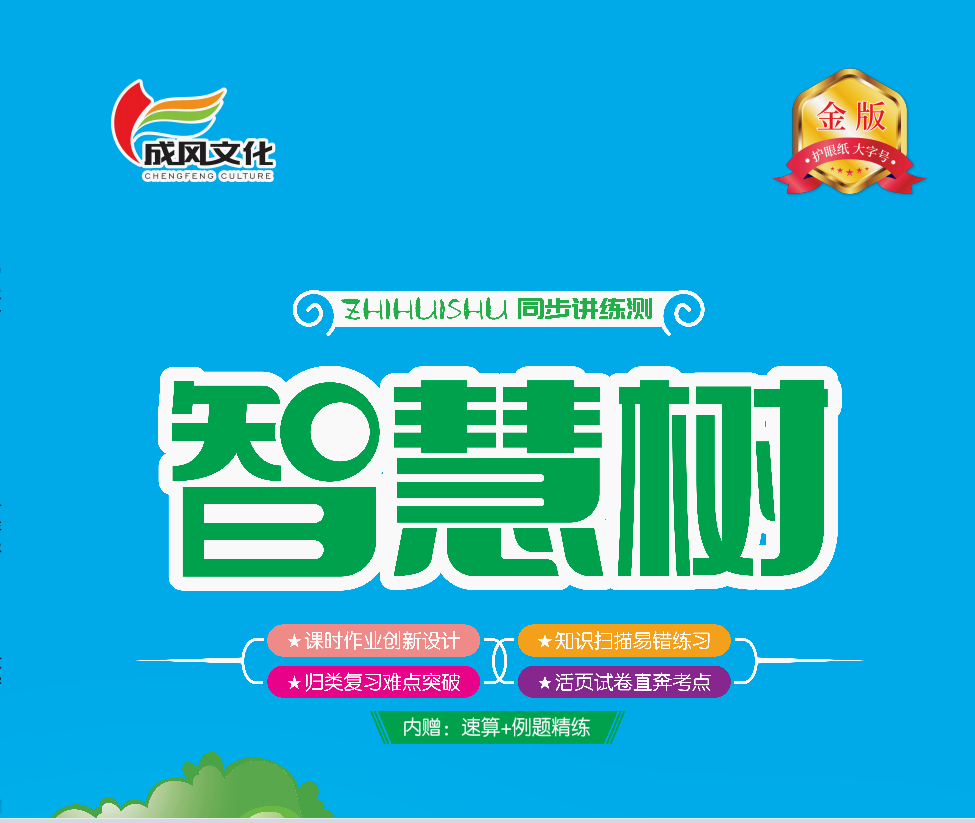 六   数量间的加减关系
第2课时   数量间的加减关系(2)
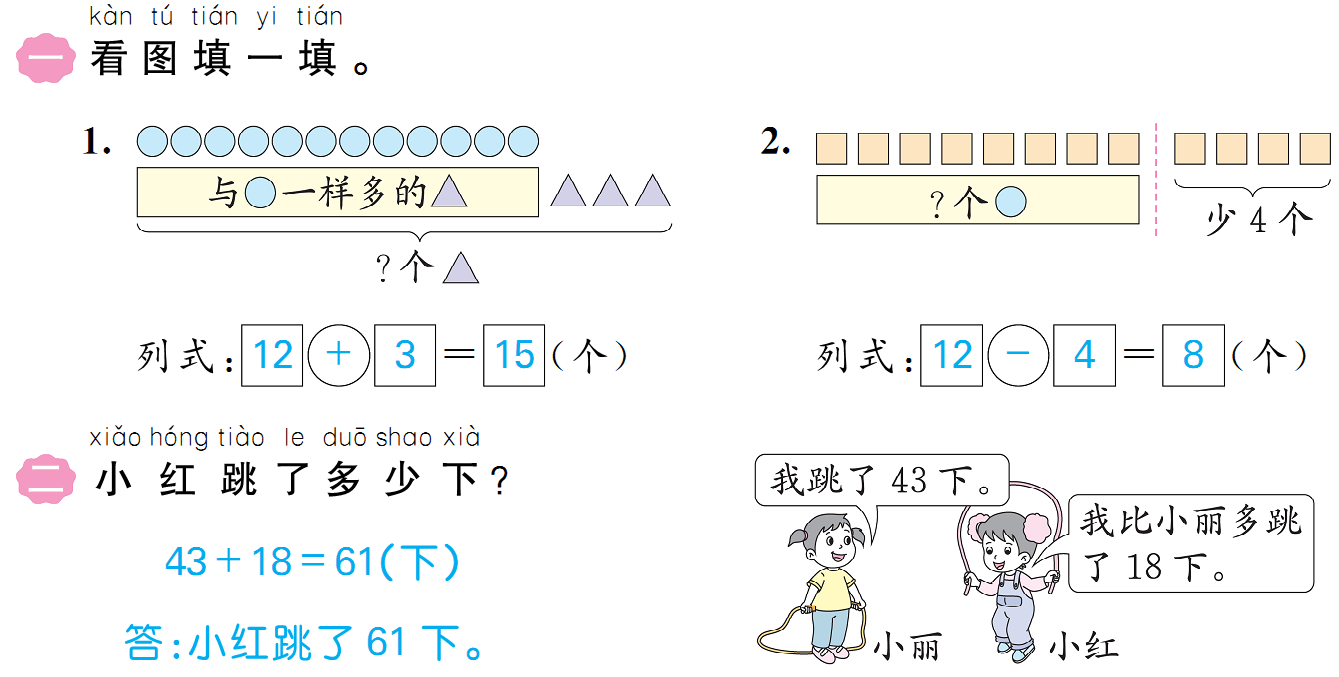 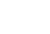 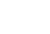 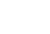 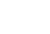 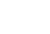 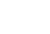 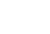 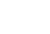 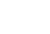 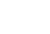 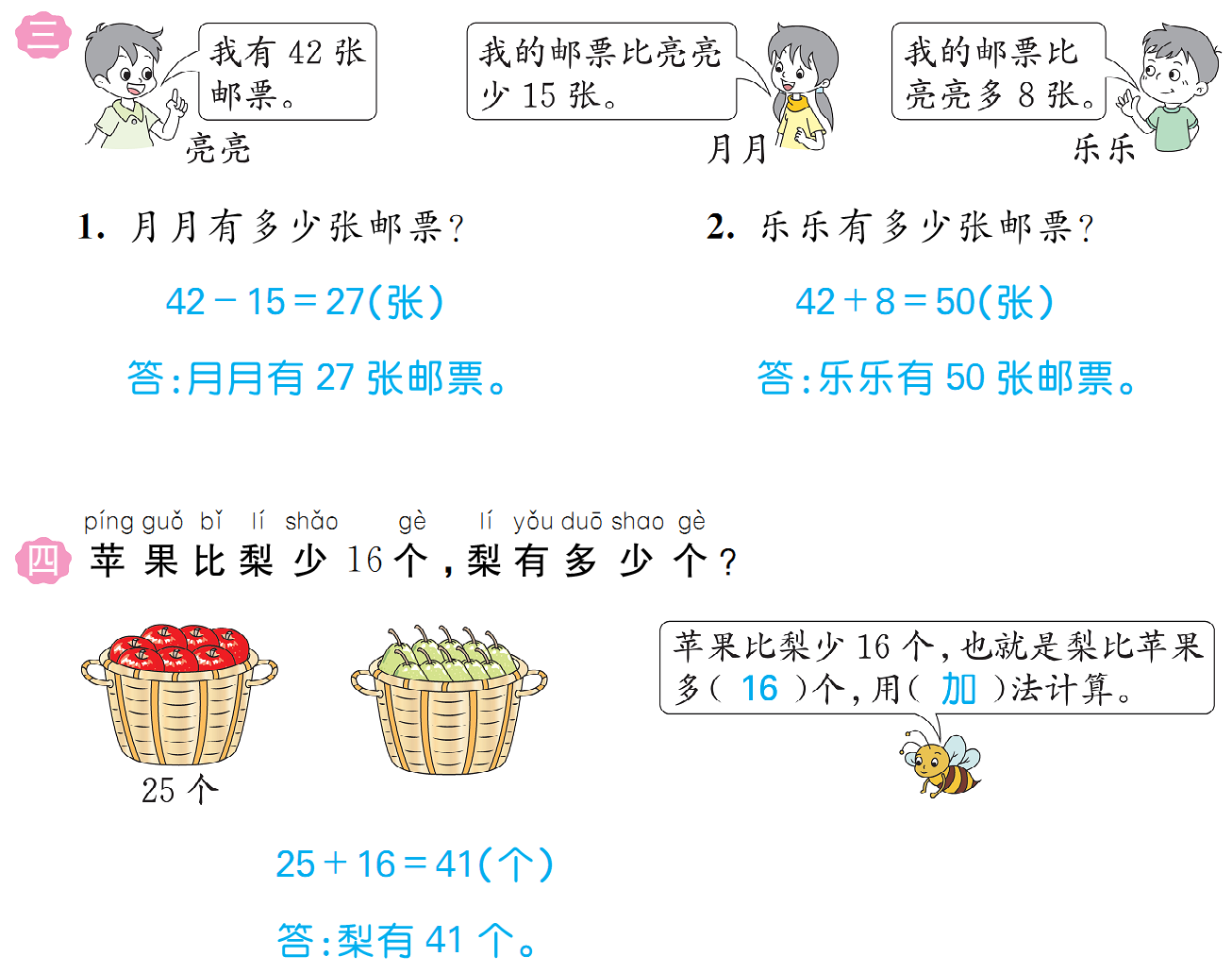 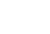 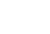 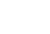 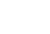 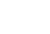 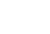 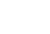 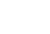 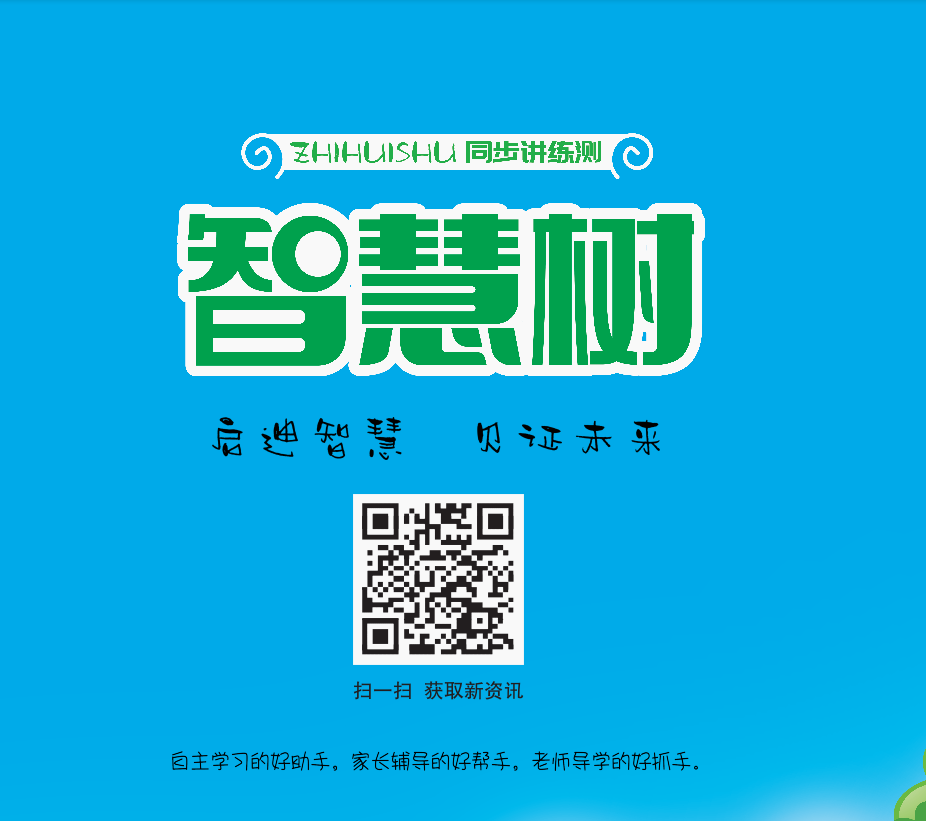 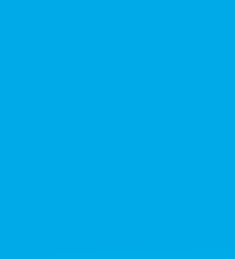